kubizam i futurizam : lučizam i kubofuturizam (1912-1915)_nastavak
Literatura:
S. Mijušković, Od samodovoljnosti do smrti slikarstva, Beograd 1998, 73-111;
S. Mijušković (prir), Dokumenti za razumevanje ruske avangarde, Beograd 2003, 77-95;
K. Grej, Ruski umetnički eksperiment, Beograd 1978, 131-155 (uz oprez zbog datovanja pojedinih slika)
kubofuturizam/zaum/alogizam
Futurizam u Rusiji – heterogen avangardni pokret koji je od 1910-1930 imao velikog uticaja na rusku književnost i kulturu u celini 
Izdvajaju se četiri književne grupe:
egofuturizam (1911; Sankt Peterburg; pod velikim uticajem italijanskog futurizma, okupljeni u ovoj grupi zalažu se za novi poetski jezik, primeren životu u modernom dobu, njegovoj tehnologiji, agresivnosti i ‘lepoti brzine’)
Mezanin poezije (1913; Moskva; istražuju se nova izražajna sredstva za savremeno mišljenje i osećanje; kasnije će se povezati sa kubofuturizmom),
Centrifuga (1911, a 1914 priključuje se Boris Pasternak, manje sklon eksperimentisanju od ostalih futurista) i 
Kubofuturizam (najčešće se ruski futurizam poistovećuje sa kubofuturizmom) tokom 1912-1913; Budetljani i Hilejci; budetljani (oni koji će tek doći, budućnjaci); 1910. Velimir Hlebnjikov, Vasilij Kamenski, David, Nikolaj i Vladimir Burljuk Klopka za sudije, zbirka pesama; Hilejcima (Burljuk, Lišvic) se 1912. priključuju Majakovski i Aleksej Kručonih, objavljuju manifest Šamar javnom ukusu: “Puškina, Dostojevskog, Tolstoja, itd.itd., treba baciti sa parobroda sadašnjosti”
Šamar javnom ukusu, David Burljuk, Aleksandar Kručonih, Vladimir Majakovski, Viktor Hlebnikov, 1912.
David Burljuk, 1914.
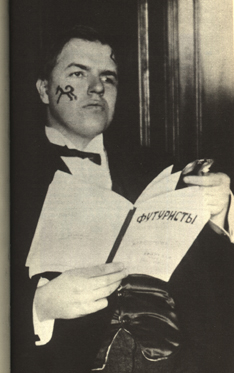 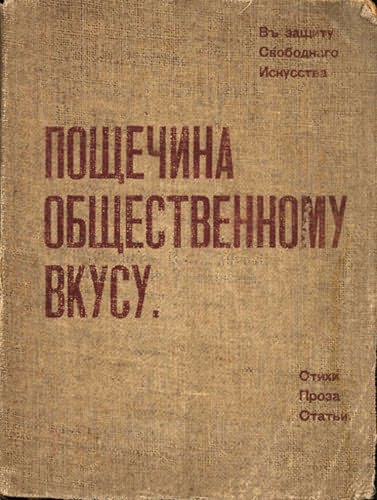 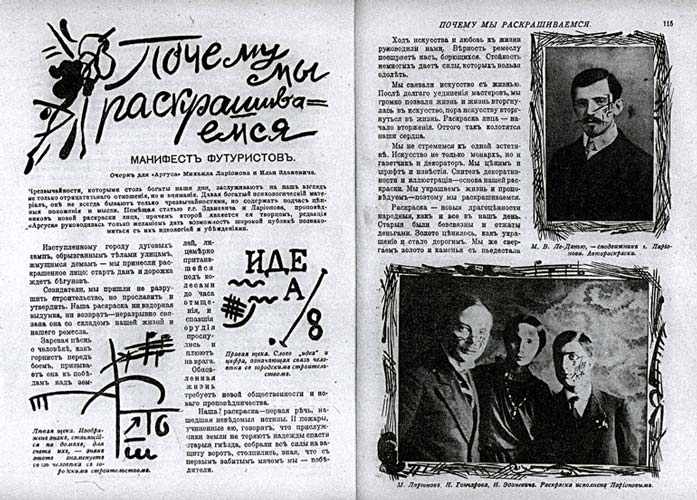 Ilja Zdanevič 
i Mihail Larionov
‘Zašto slikamo sebe: 
A Futurist Manifesto’, 
Argus, 1913

‘Bojimo lica jer je čisto lice odvratno, zato što želimo da propovedamo o nepoznatom, preuređujemo život i uznesimo u više sfere postojanja umnoženu čovekovu dušu’
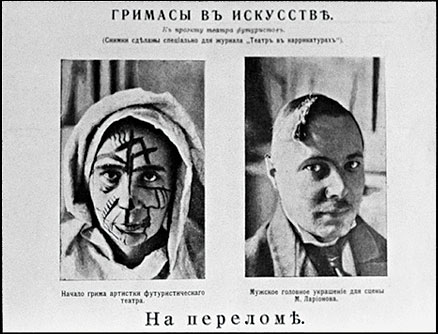 Gončarova i Larionov, Futuristički pozorišni projekat, 1913. Reprodukovano u Teatr v karrikaturakh (Moscow), no. 3 (Sept. 21, 1913), str. 9.
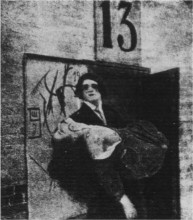 Ekscentričnost;
pseudo postsimbolizam;
 odlazili u provincijske gradove da šire svoje ideje; (po uzoru na italijanske futuriste);
1913 Gončarova i Larionov su otvorili i zatvorili dva kabarea:  Kabare Ružičasti fenjer (Розовый фонарь ) i tokom novembra Tavernu br 13;
Tokom svojih soarea i imprivzivanih nastupa i plesova uključivali su publiku.
 
Od jednog takvog nastupa u Taverni br 13 napravljen je film Drama u futurističkom kabareu br. 13 u režiji Vladimira Kasijanova  sa Larionovim, Gončarevom, braćom Burljuk, Majakovskim.
To je bio prvi futuristički film i prvi film koji su napravili pripadnici avangardnog pokreta.

Film nije sačuvan, osim kadra žene i muškarca za koje se pretpostavlja da su Larionov i Gončarova, ali zahvaljujući Kasijanovim beleškama moguće je rekonstruisati radnju.
Natalija Gončarova i Mihail Larionov oslikanih lica u sceniiz filma Drama u futurističkom kabareu br. 13 (1913-14)
“Tetovaža nas ne zanima. Tetovira se jednom zauvek. Mi pak bojimo lice na neko kraće vreme; promena emocija zove na promenu boja...”
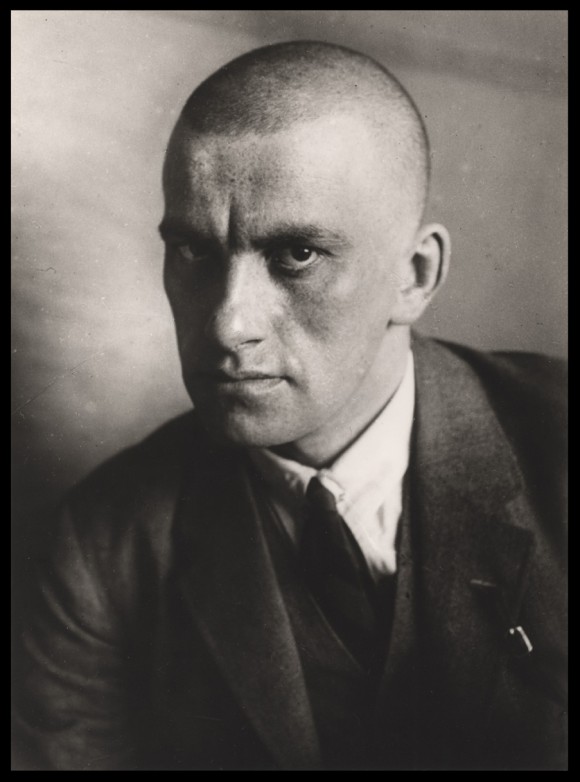 Nosili su rotkvice i drvene kašike u reveru umesto orihideja čime su na ironično referisali na tradiciju umetnika oko Sveta umetnosti.
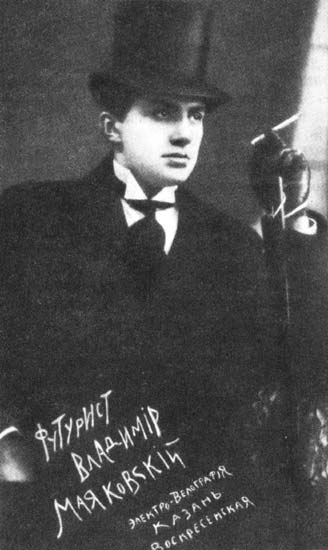 Vladimir Majakovski (foto A. Rodčenko)
Vladimir Burljuk (1886-1917). Portet oca, 1910, ulje na platnu, 100x70 cm. Privatna kolekcija, Minhen
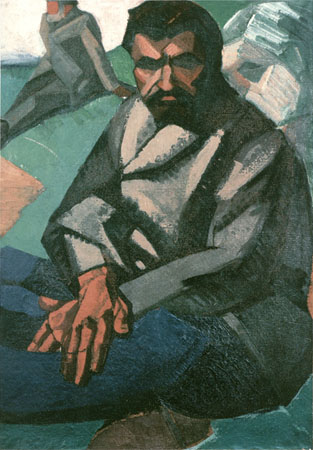 Hilejci (Burljuk, Lišvic, Majakovski, Kručonih) povezuju se sa umetnicima okupljenim oko druge izložbe “Karo pub” (januar 1912) tj oko “Magarećeg repa” a početkom 1913. (Larionov, Gončarova)  udružuju se sa petersburškim “Savezom mladih” (Maljevič). Tako je kubofuturistički krug obuhvatao, formalno ili neformalno, praktično sva važna imena slikarske avangarde: Larionova, Gončarovu, Maljeviča, Tatljina, Olgu Rozanovu, Ljubov Popovu, Pavela Filonova, Aleksandu Ekster, itd

sam termin kubofuturizam, kao oznaka određenog plastičkog i stilskog idioma eksplicitno upućuje na istovremeno prisustvo, spajanje, kombinovanje i interakcije elemenata kubizma i futurizma: kubističkog geometrijskog razlaganja i futurističkog dinamizma predmeta
Ljubov Popova, 1912, Vazduh+Čovek+Prostor, Državni ruski muzej, Sankt Peterburg
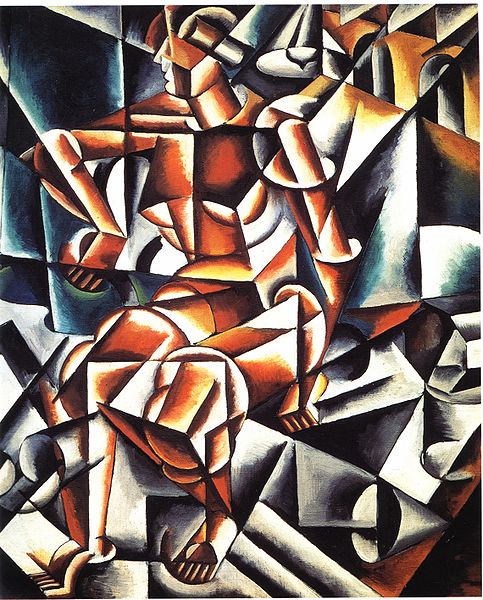 Termin kubofuturizam moguće je koristiti u različitim značenjima u zavisnosti od medijskih, problemskih, tematskih, sadržinskih i drugih konteksta jer on –kako u polju ostvarenja konkretne slikarske/umetničke prakse, tako i u smislu programskih, teorijskih ideja koje su tu praksu pratile i tumačile nije sasvim homogen fenomen.

Ne postoji ni jedan zaseban kubofuturistički manifest kao što ne postoji jedna konzistentna, programski strogo koncipirana teorija kubofuturizma formulisana i obznanjena pod tim imenom što ne znači da ne postoji određena idejna i konceptualna mreža jedne takve teorije koju čine jedan broj teorijskih tekstova ovog razdoblja.
Vladimir Burljuk
Portret pesnika 
Benedikta Livšica, 1911,
privatna kolekcija
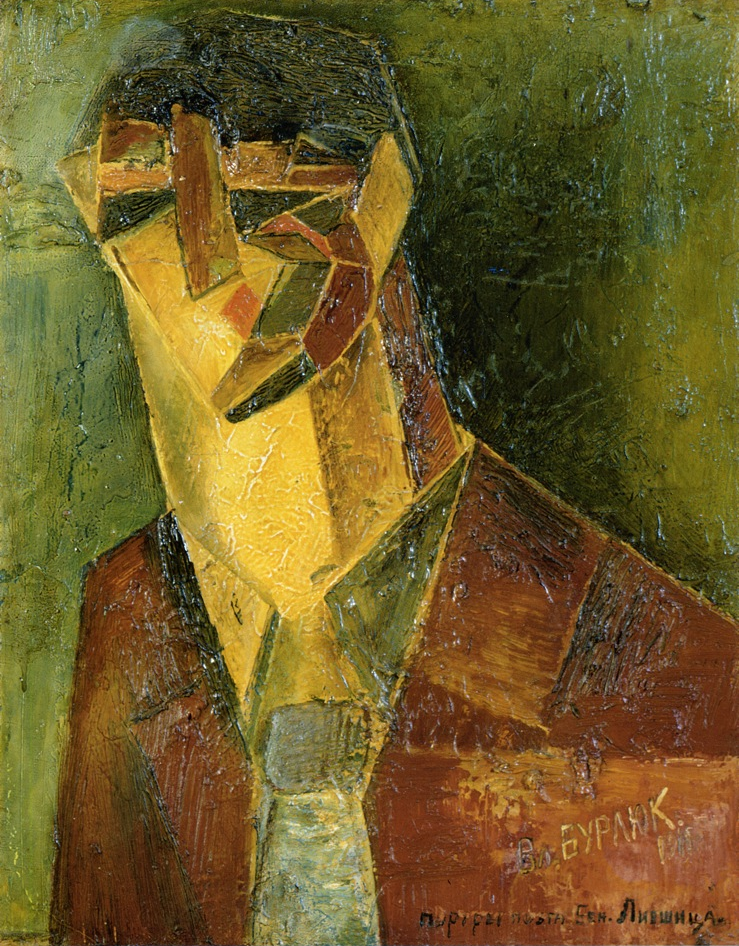 kubofuturizam je za vodeće protagoniste slikarske avangarde bio prolazna mada veoma važna faza nakon koje će se dalji procesi odvijati u pravcu prevladavanja njegovih formalno-jezičkih pretpostavki

bazu kubofuturizma ipak u većini slučajeva čini kubizam zajedno sa i dalje prisutnim i veoma važnim delovanjem primitivizma koji je bio smatran paradigmom nove umetnosti
Ljubov Popova, Kompozicija sa figurama, 1913, ulje na platnu, 160 х 124,3, Tretjakovska galerija, Moskva
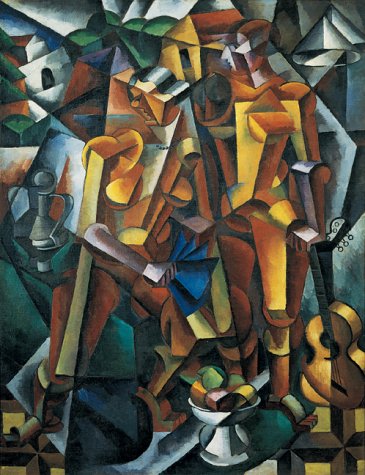 Većina umetnika: Maljevič, Popova, Rozanova, Tatlin, Gončarova, Ivan Kljun prolazila je u ovom razdoblju kroz faze adaptacije i eksperimenata unutar polja pre svega kubističkih (a potom i futurističkih) morfoloških artikulacija, nastojeći da razviju svoje izražajne jezike
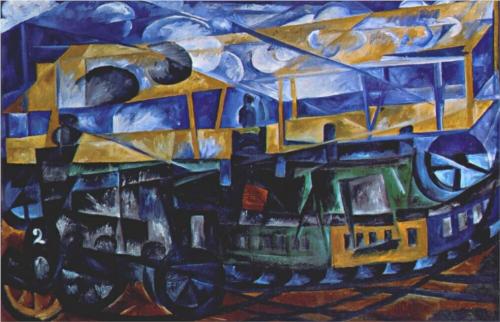 Gončarova, Avion preleće voz, 1913
Goncharova, Mala stanica, 1911
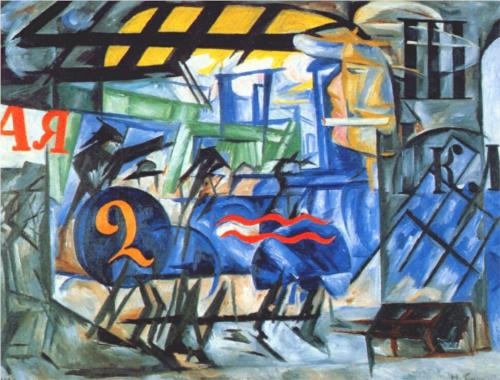 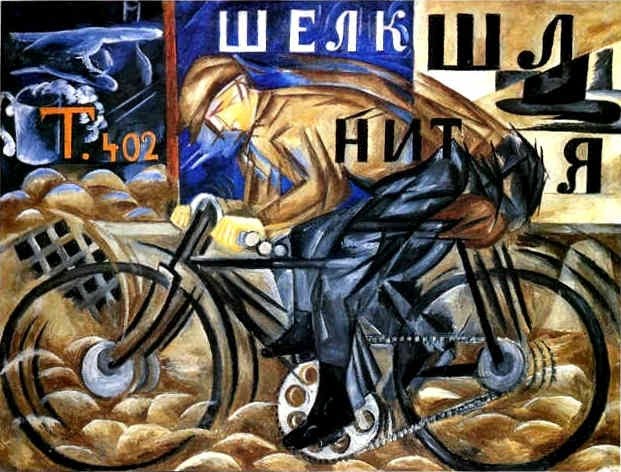 Gončarova, Biciklista, 1913, ulje na platnu, 78x105 cm. Državni ruski muzej, Sankt Peterburg
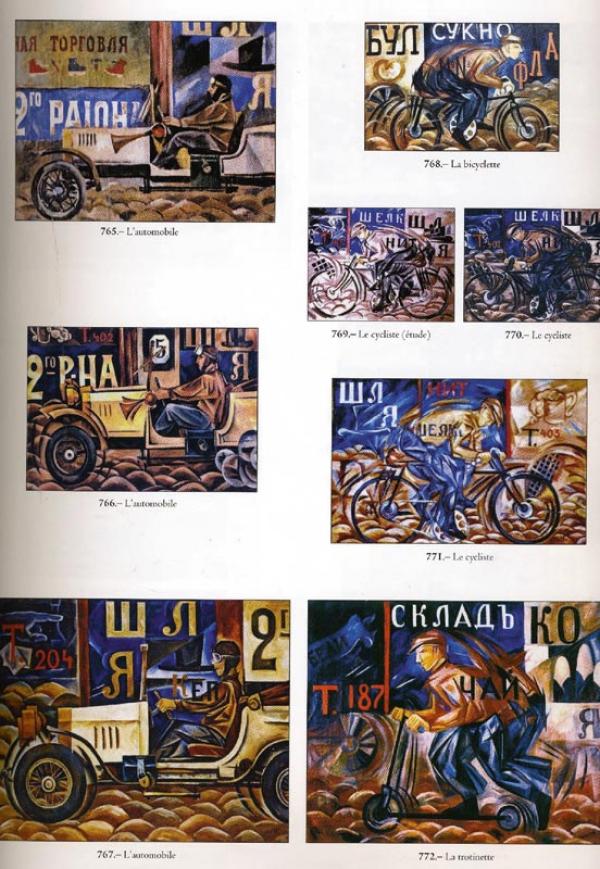 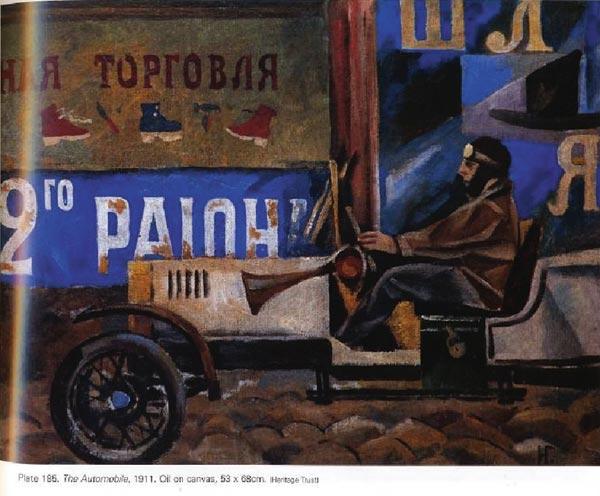 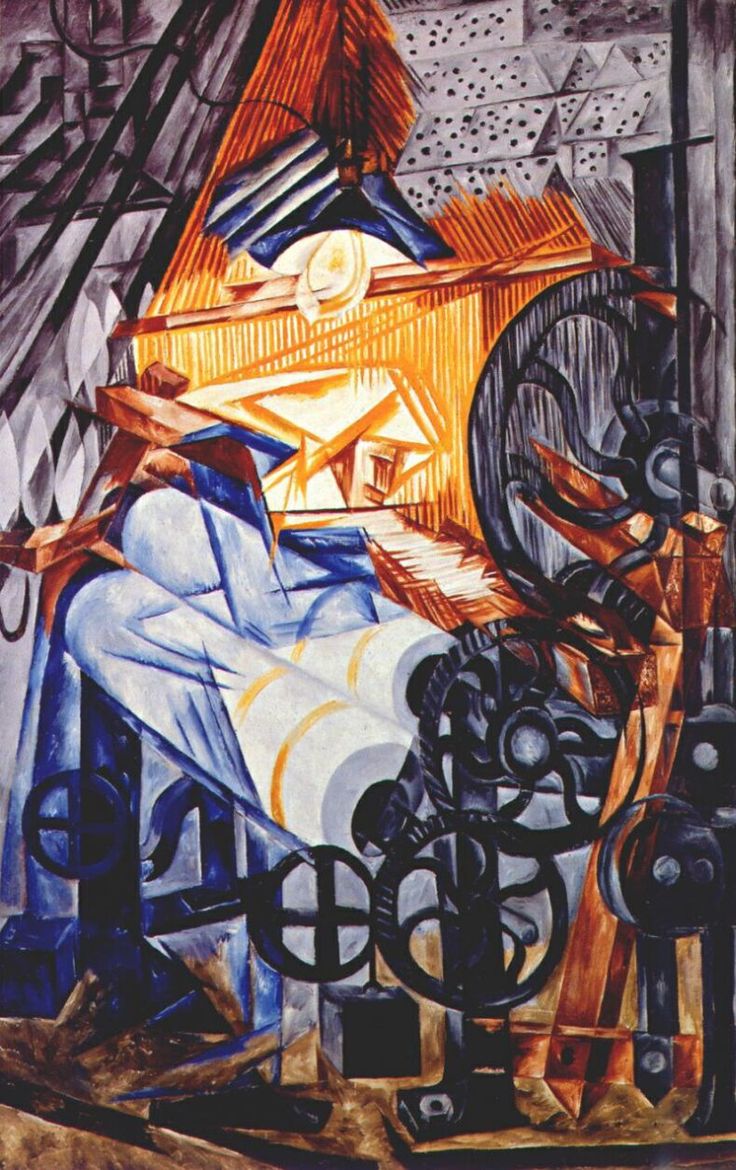 Gončarova,
Tkalja (razboj za tkanje+žena), 1913
153,5 x 99 cm
Cardiff, National Museum of Wales
Videti na:
https://museum.wales/art/online/?action=show_item&item=653

(O Popovoj, njenom kubističkom idiomu, odnosu prema francuskom sintetičkom kubizmu pogledati:
https://www.moma.org/documents/moma_catalogue_328_300063008.pdf)
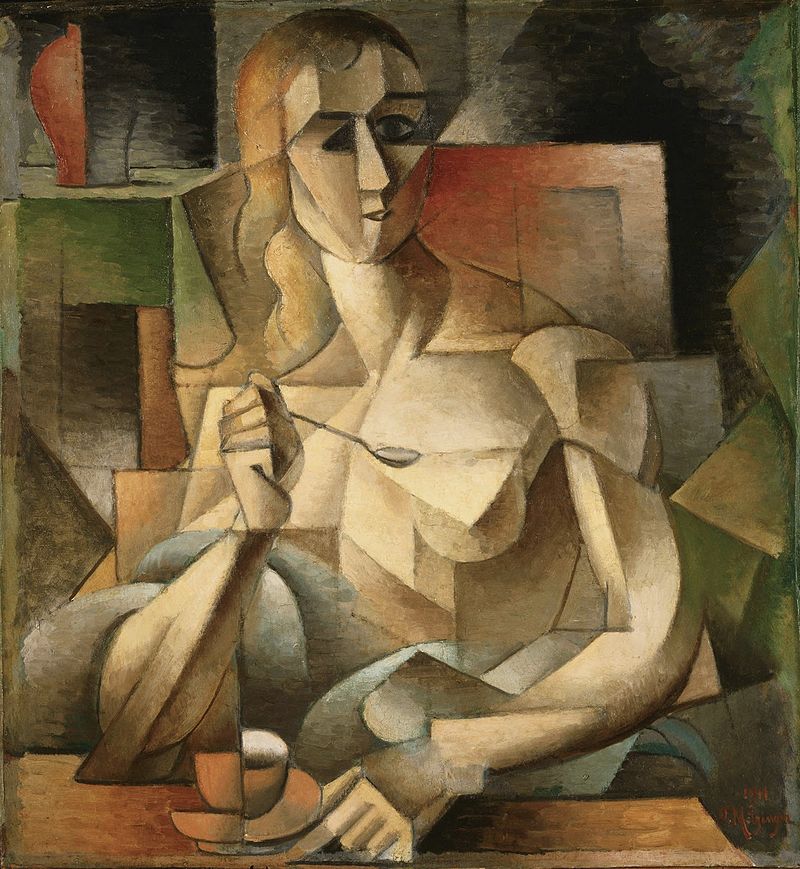 Jean Metzinger Poslepodnevni čaj (Le Goûter), ili Žena sa kašičicom (Femme à la Cuillère ), 1911
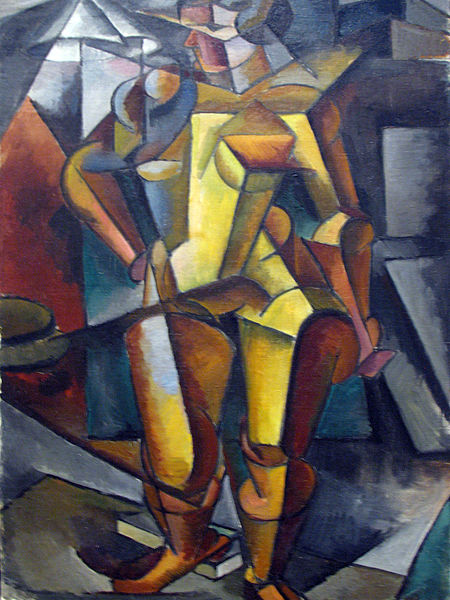 Popova, Model; stojeća figura, 1913,
Tretjakovska galerija, Moskva
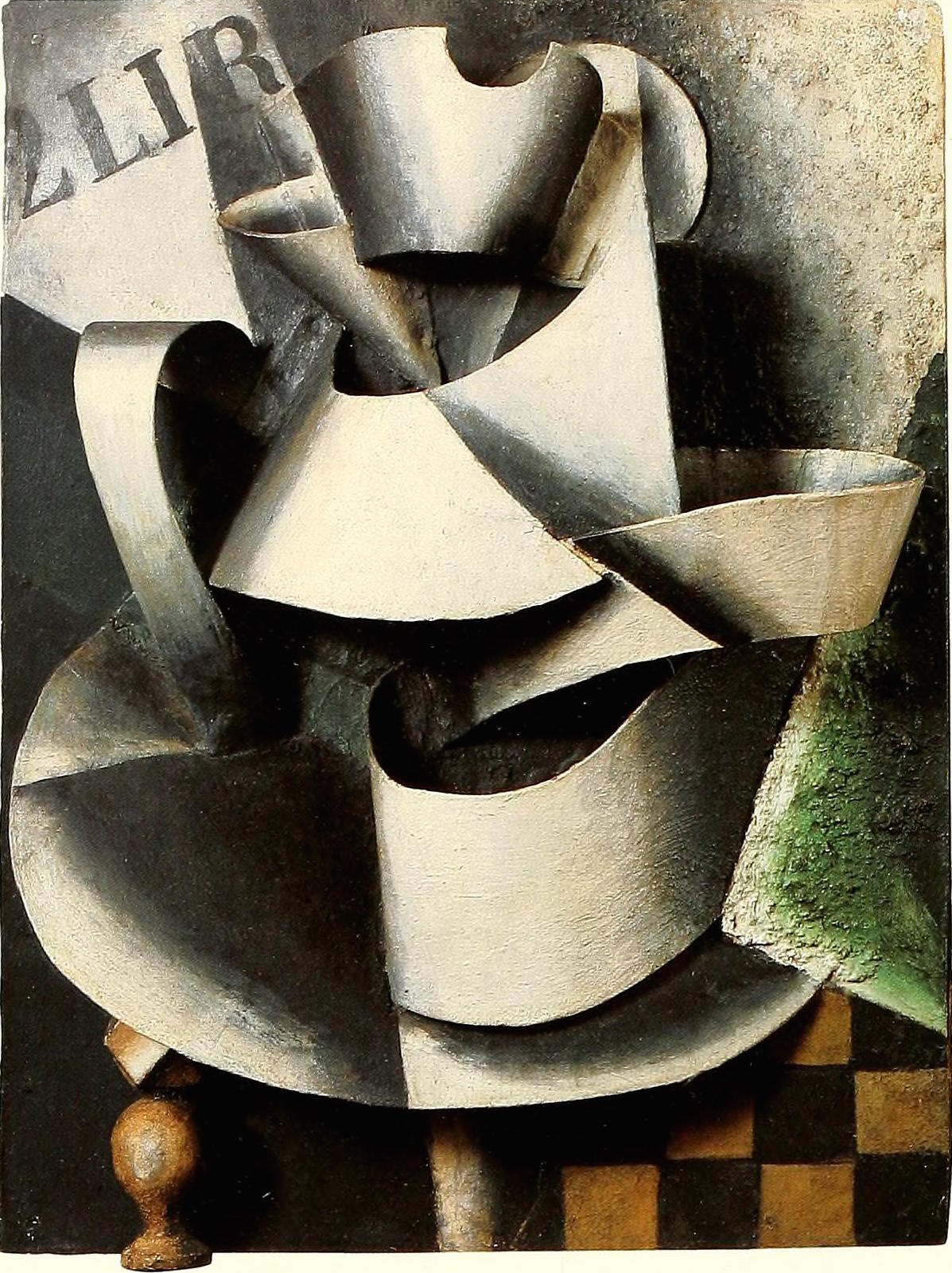 Popova, Krčag na stolu, plastička slika
1915ulje na kartonu, drvo59,1 х 45,3,
Tretjakovska galerija, Moskva
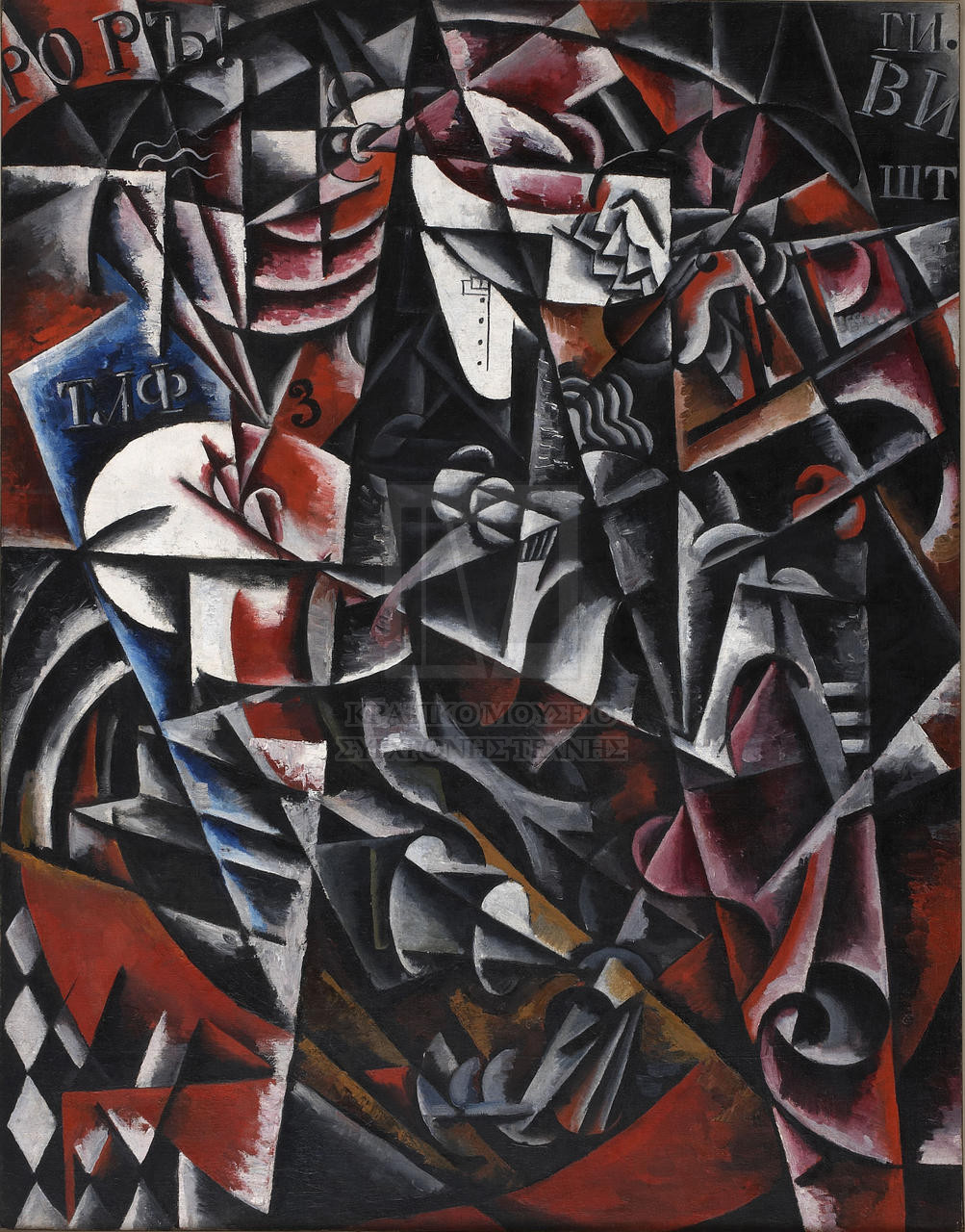 Popova Liubov, “Žena koja putuje" (1915), 123 x 158,5 cm, kolekcija Costakis , Državni muzej savremene umetnosti, Solun
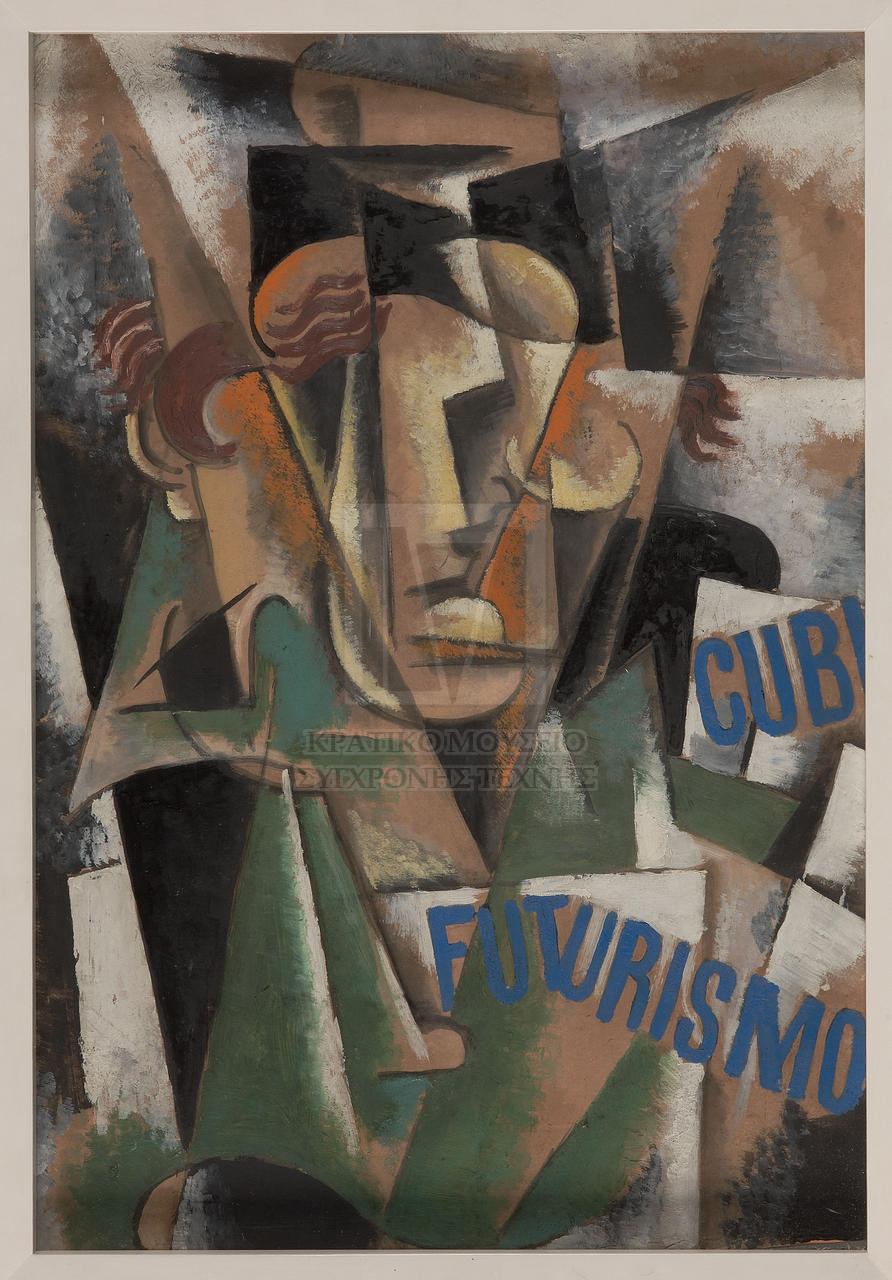 Popova Liubov, “Studija za portret" (1915),
41,6 x 59,5 cm, kolekcija Costakis, Državni muzej savremene umetnosti, Solun
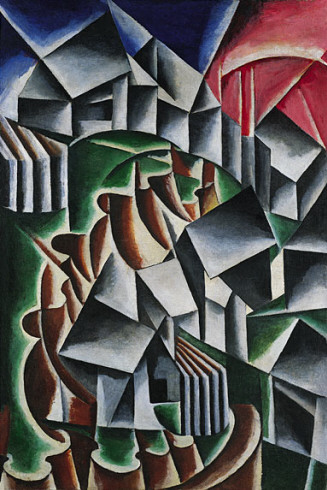 Popova, Birsk, 1916 ulje na platnu, 106 × 69.5 cm, Solomon R. Guggenheim Museum, New York, Gift, George Costakis
Videti na: https://www.guggenheim.org/artwork/3493
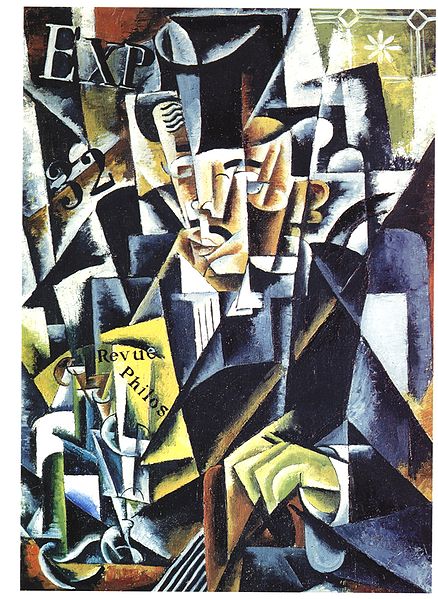 Ljubov Popova, Portret filozofa, 1915
Ivan Kljun (1873-1943)Trka kroz pejzaž, 1914, Regional Art Museum, Kirov
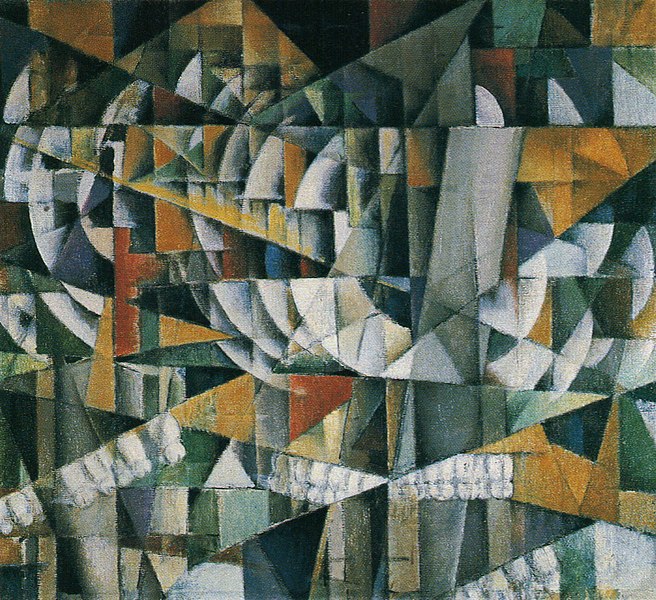 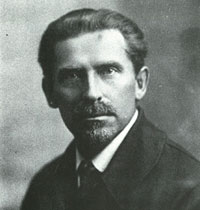 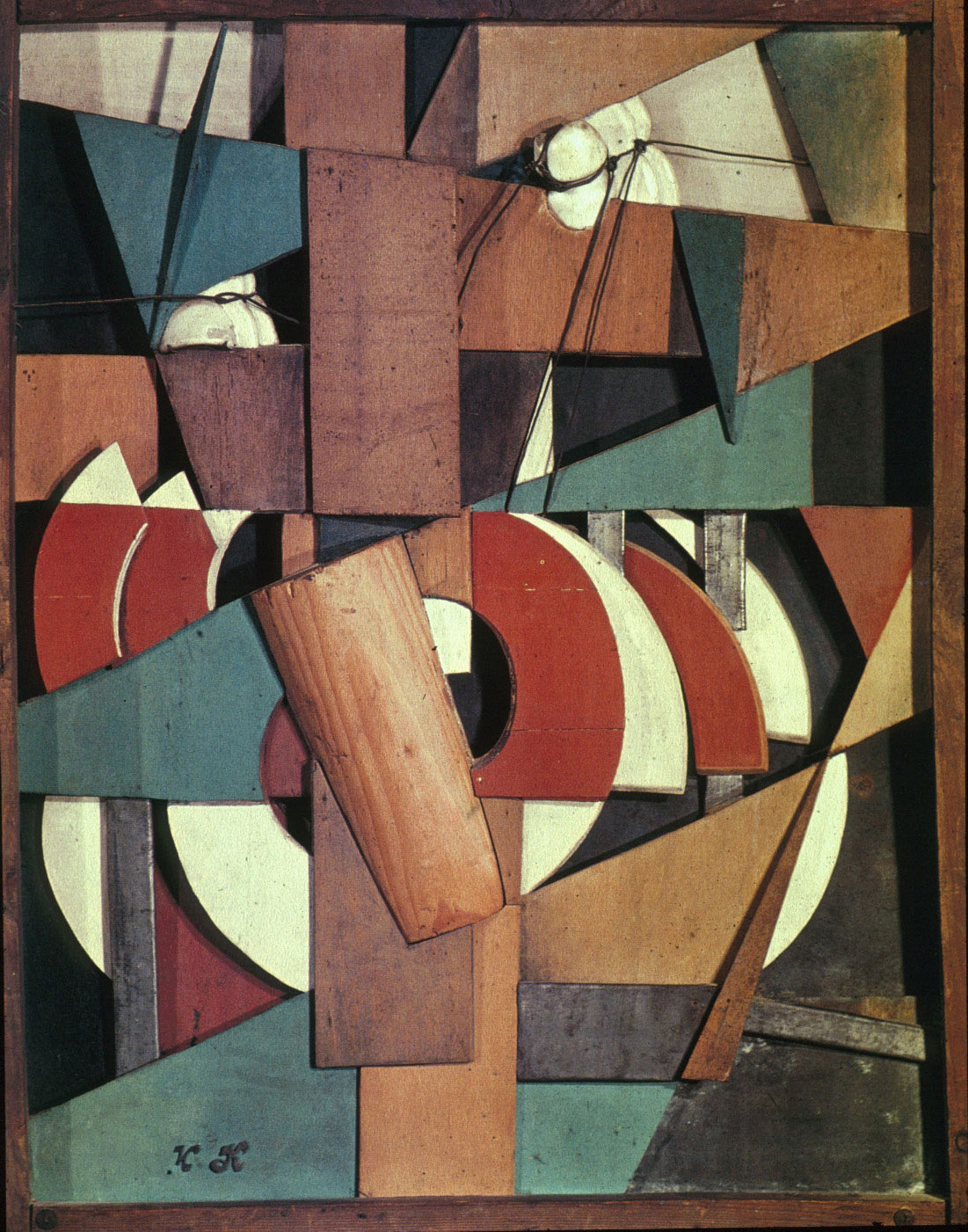 Ivan Kliun, Running Landscape,
1915
Wood, oil, metal, porcelain, wire
Tretjakovska galerija, Moskva
Nadezhda Udaltsova (1886-1961)Restoran, 1915 Državni ruski muzej, Sankt Peterburg
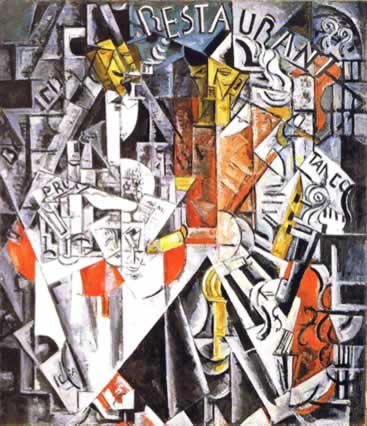 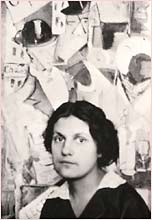 Nadežda Udaltsova ispred svoje slike Restoran, Moskva, 1915
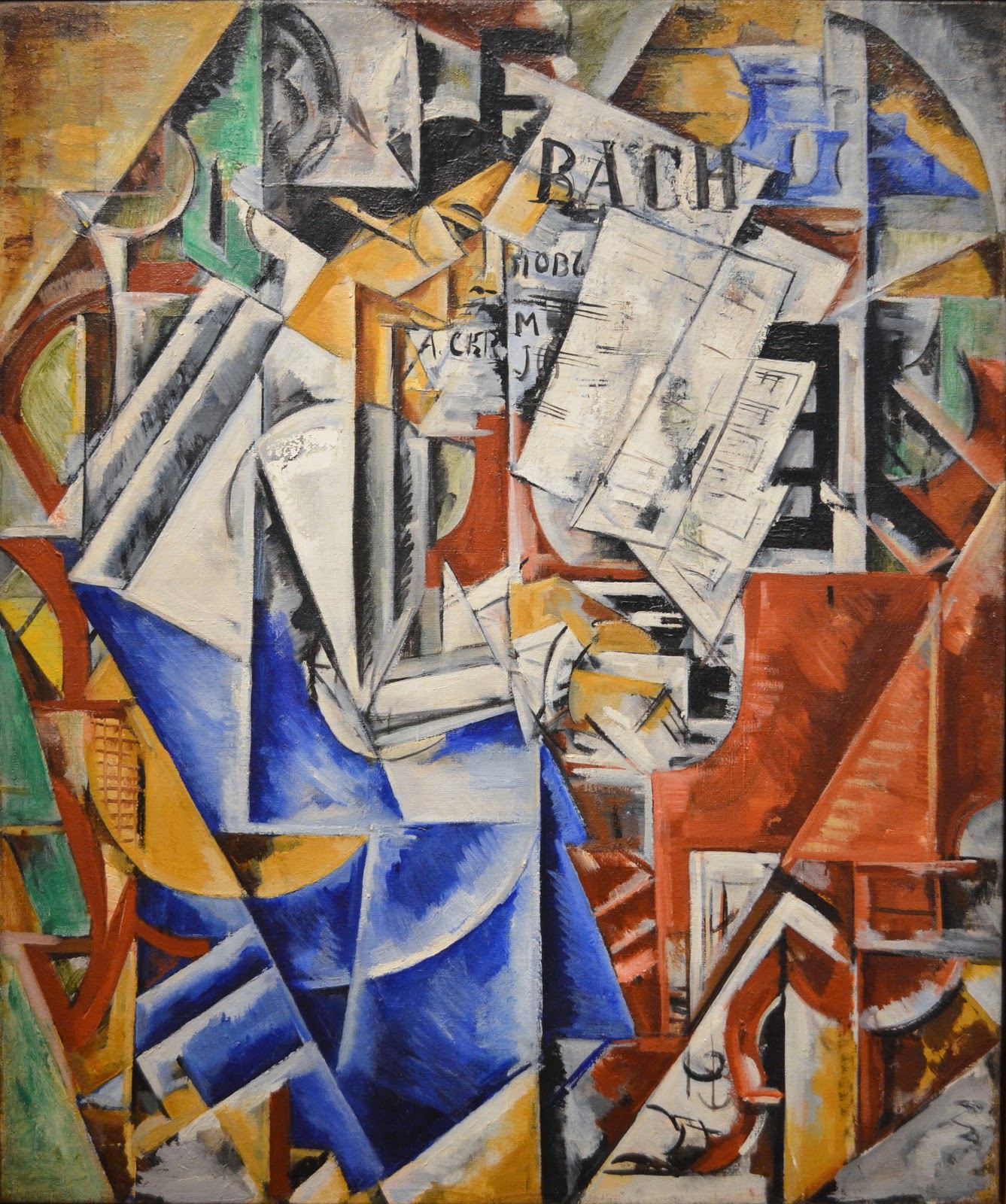 Nadežda Udaltsova
Za klavirom
1914, 107x89cm, Yale University Art Gallery
Nadežda Udaltsova Krojačica, 1912 Tretjakovska galerija, Moskva
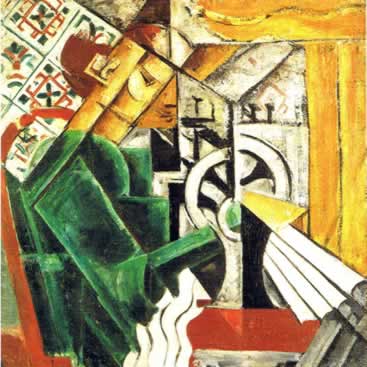 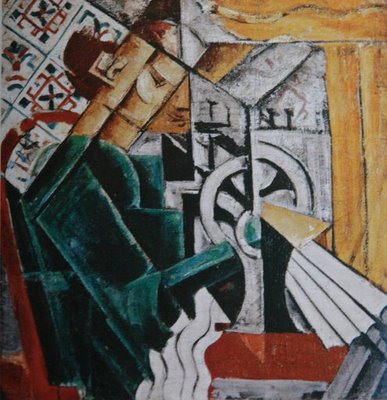 Olga Rosanova
Luka, 1912, 100 x 79 cm,
Izraelski muzej, kolekcija Merzbacher, Jerusalim
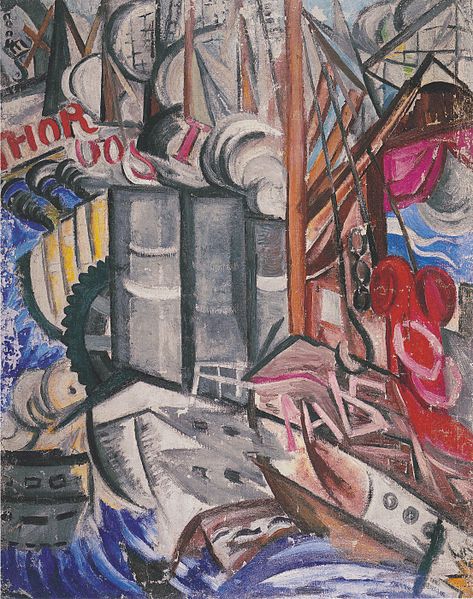 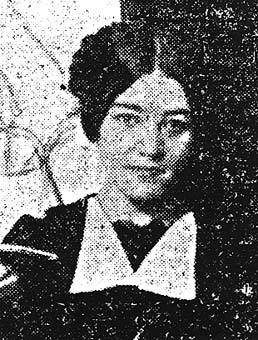 Olga Rozanova, 1886-1918
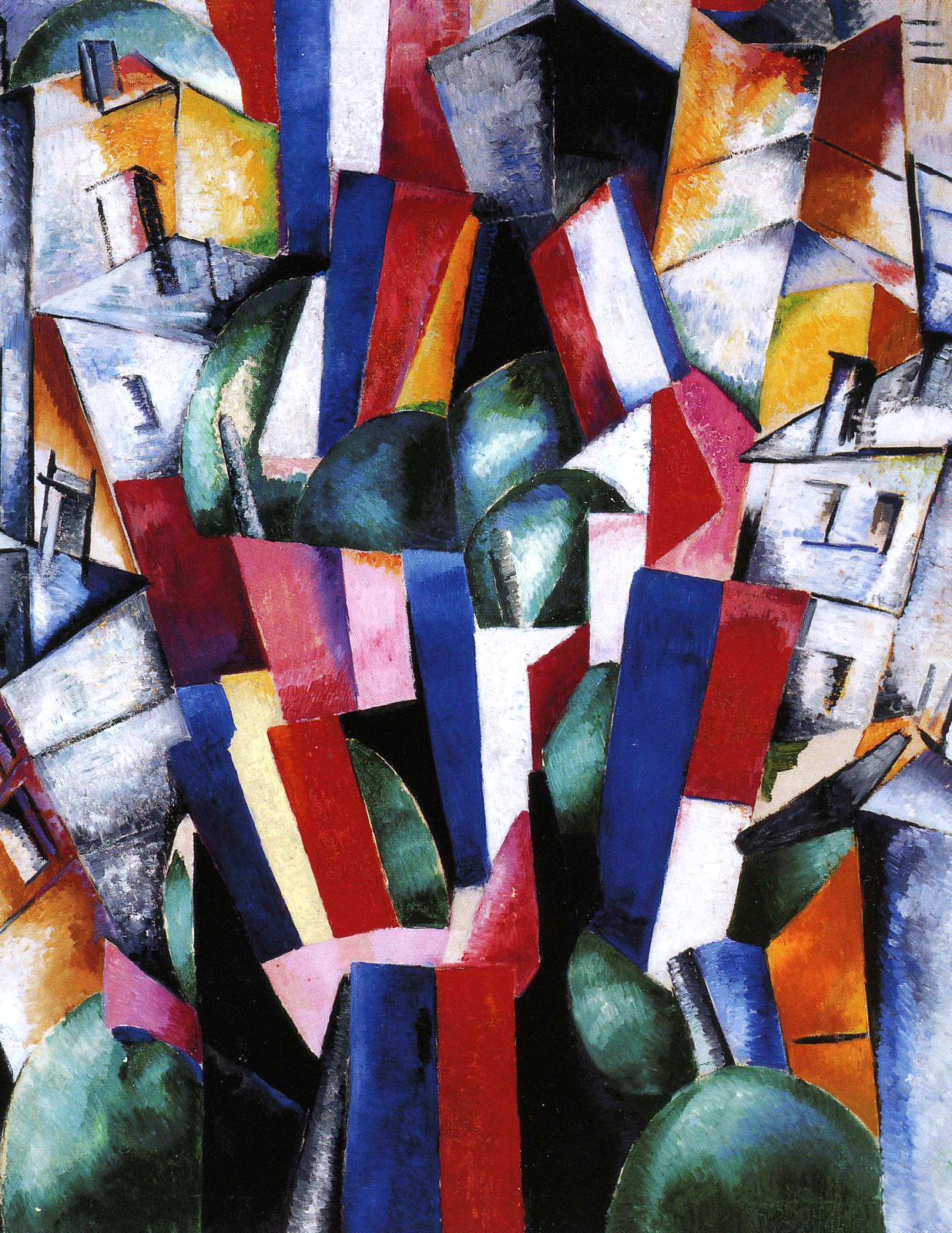 Aleksandra Ekster (1882-1949)City, 1913
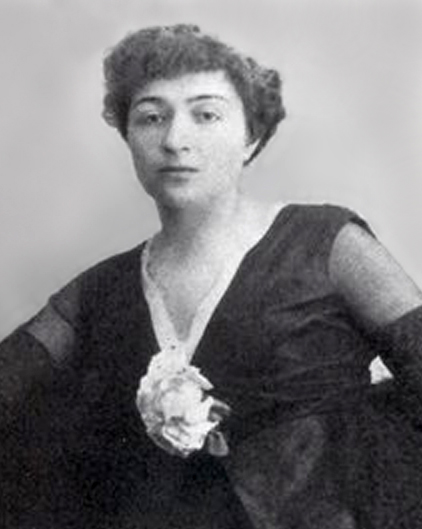 Maljevič, Žena sa kofama i detetom, 1910/11
ulje na platnu, 71.12 x 71.12 cm
Stedelijk, Amsterdam
Maljevich, Kosidba (1909-10)
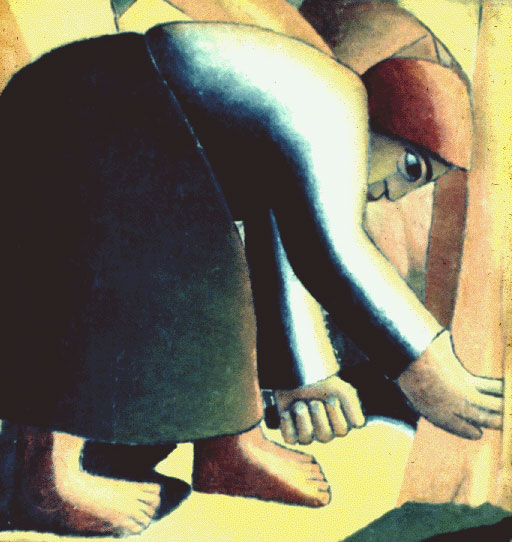 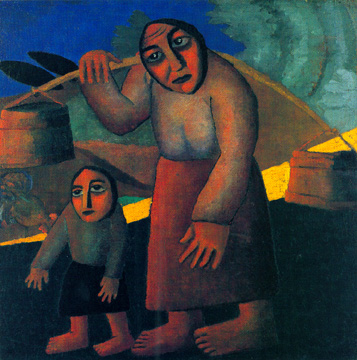 Maljevič, Žetva, 1912. ulje na platnu. 72 x 74.5 cm.  Stedelijk Museum, Amsterdam
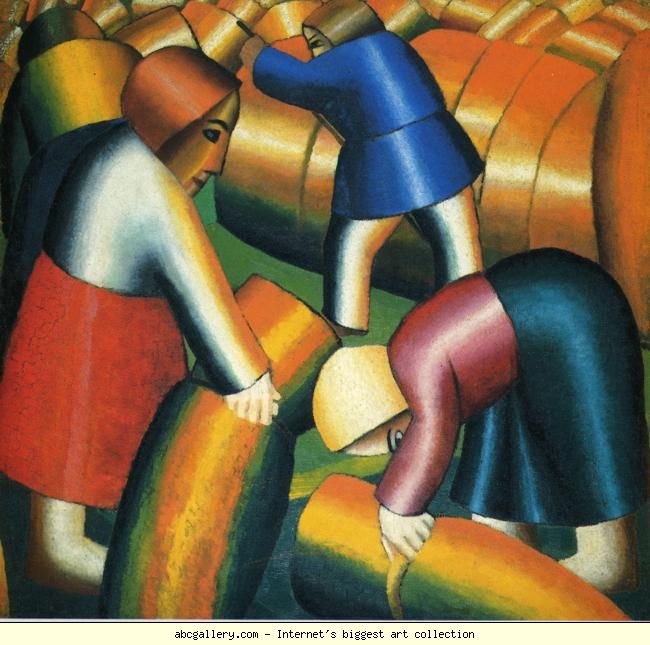 U okviru globalne kubofuturističke estetike, jedino će se kod Maljeviča pojaviti pomak (ili razlika) u pravcu osvešćene recepcije i specifične interpretacije osnovnih postulata zauma tj. teorije tzv zaumnog realizma Kručoniha i Hlebnjikova
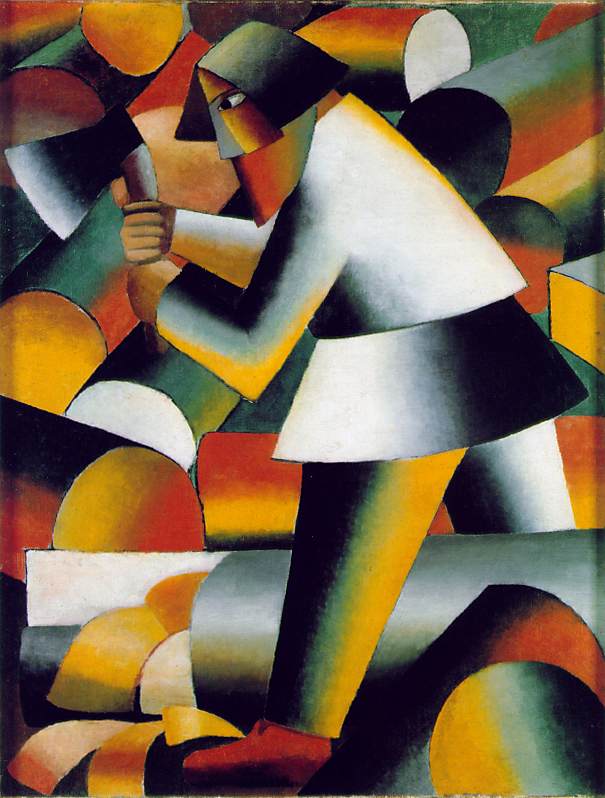 Primitivistički kubofuturizam:
Maljevič
Drvoseča , 1911,  94 x 71.5 cm,
Stedelijk, Amsterdam
Asimilacija i reinterpretacija kubističkog jezika
Geometrijsko pojednostavljivanje formi
visok stepen redukcije deskriptivnosti
zadržana tematika seoskog života i primitivističke oblikovne deformacije a uvedena geometrizacija forme po ugledu na sintetički kubizam i razmeštanje bojenih površina (ili ploha)

Struktura trapezoidnih, zakrivljenih  i kružnih bojenih površina povezanih u  volumenske forme (geometrizovane bojene površine dobijaju ‘volumen’ postepenim ritmičnim prelazima od tamnog ka svetlom)
Maljevič, Jutro na selu posle mećave (Utro posle v'iugi v derevne), 1912. ulje na platnu, 80 × 80 cm. Solomon R. Guggenheim Museum, New York
Videti na: https://www.guggenheim.org/artwork/2598


 struktura trapezoidnih i trougaonih bojenih površina povezanih u volumenske forme – prema zahtevima unutrašnje, slikarske logike
 multiperspektivni prostor, 
- i pored redukcije deskriptivnosti slika “zadržava referencu na tišinu, čistotu, oštrinu i bistrinu seoskog ambijenta u rano zimsko jutro” (S. Mijušković)
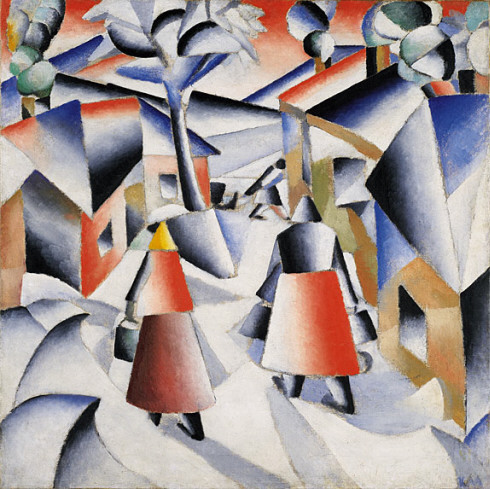 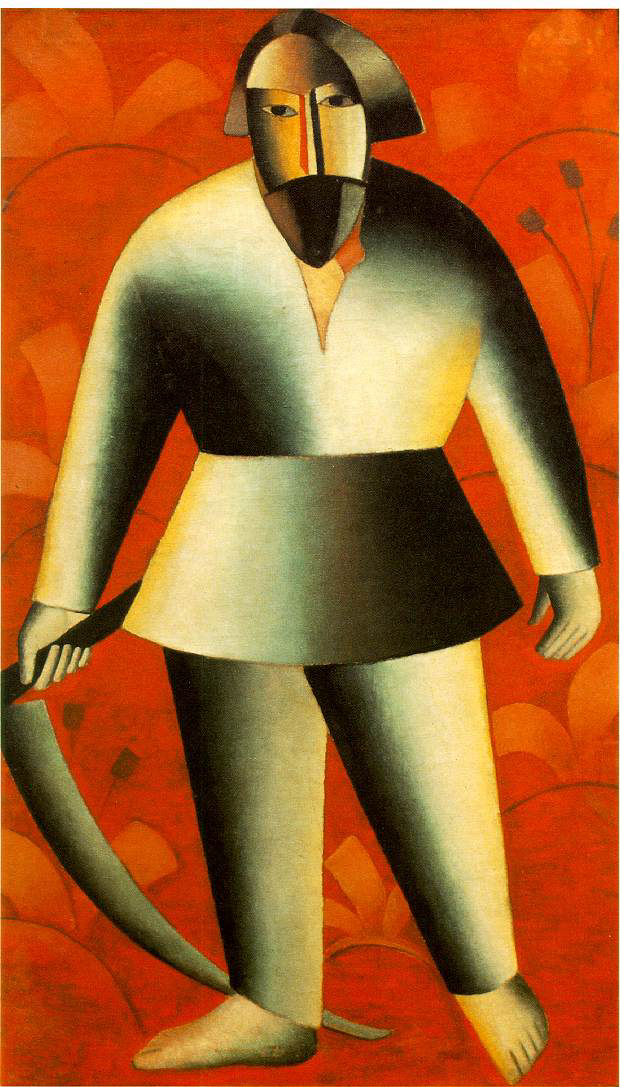 Maljevič, Žetelac na crvenoj pozadini, 1912-1913, 115x69, Muzej lepih umetnosti, Gorki
Maljevič, Glava seljančice,1913, 72 x 74.5 ulje na platnu Stedelijk Museum, Amsterdam, Netherlands
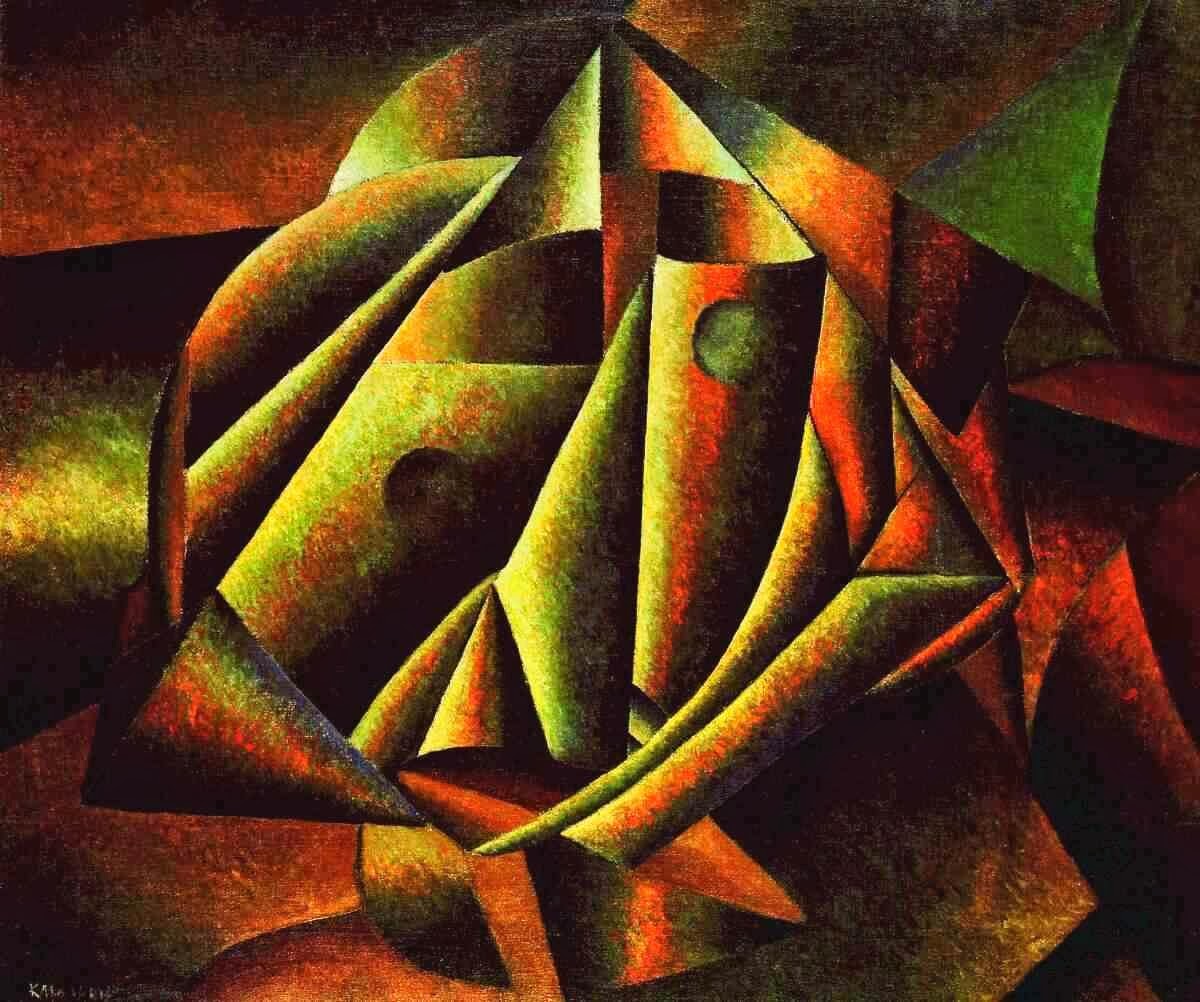 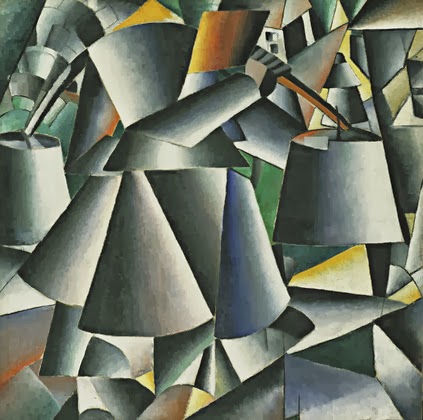 Maljevič, Seljanka sa vedrima,
1912-13 (na poledjini je datum 1912)
ulje na platnu 80.3 x 80.3 cm
Museum of Modern Art, New York City

(‘metalizirane’ volumenske simultane forme različitog stepena referncijalnosti, kontrastiranje nepredmetnosti i predmetnih jedinica

Ovakav tip slike Maljevič je označavao terminima “kubofuturistički realizam” ili “zaumni realizam”
zaum/zaumni jezik
Zaum postaje jedan od osnovnih pojmova futurizma i čitave avangarde a na njemu se zasnivaju i Maljevičeva razmišljanja o suprematizmu

Razmišljanje kubofuturista o novoj poeziji je revolucionarno: izražavajući ‘nesavladivu mržnju’ prema konvencionalnom jeziku, oni zahtevaju da stvore sasvim nove reči koje neće biti podređene smislu nego će smisao iz njih izvirati

Osamostaljivanje ‘reči kao takvih’ dovelo ih je u manifestima i poetskoj praksi Hlebnjikova i Kručoniha do zauma ili zaumnog (alogičnog, nadracionalnog) jezika
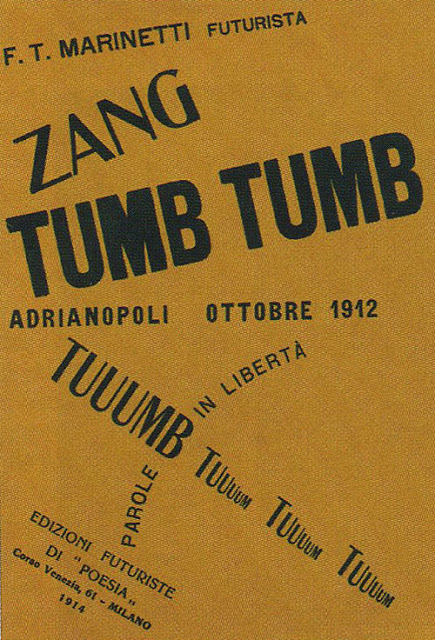 Futuristički koncept parole in liberta; reči na slobodi:
“Tehnički manifest futurističke književnosti” (1912)

Italijanski futuristi su izneli zahtev za ukidanjem tradicionalne gramatike i tipografije

Marineti je slobodan stih simbolista proglasio prevaziđenim i  zamenio ga konceptom reči na slobodi:
Zahtevao ukidanje sintakse, odustajanje od dekliniranja i konjugacije, izbacivanjem priloga i prideva isticao vrednosti imenice, eliminisao interpunkciju, uvodio matematičke znakove

Rasporedom jezičkih elemenata i grupa reči na stranici i izborom različitih vrsta tipova slova i različitih boja trebalo je da se postigne čulnost koja se temelji na vizuelnoj izražajnosti teksta
Moderne vizuelne komunikacije su rođene
Filippo Tommaso Marinetti, Zang Tumb Tumb, 1914.
“REČ JE ŠIRA OD SVOJEG ZNAČENJA”
probem dualizma sadržaj – forma
Kručonih u svojoj “Deklaraciji reči kao takve” iz aprila 1913, za razliku od dotadašnjih zamisli simbolista i Kandinskog, predlaže da nova forma stvara novi sadržaj. Po njegovom mišljenju “značenje koje upravlja rečju” ograničava slobodnu artikulaciju poetskog teksta i da stoga ovu praksu ili ovo stanje treba neizostavno napustiti.
Pokazuje interes za materijalne/fizičke/čulne strukturne elemente jezika/reči; premešta se interes na plan čisto formalnog ustrojstva (u polju umetnosti  paralela bi bila oslobađanje umetnosti od mimetičkih i deskriptivnih funkcija)

Kručonih kao glavni argument navodi da je reč ranije bila potčinjavana značenju čime se sprečavao neposredan pristup reči kao takvoj, svedenoj na njene fonetske, grafičke komponente i zvukovnu ‘fakturu’ 
uvodi pojam ‘samodovoljne reči’ ili ‘reči kao takve’
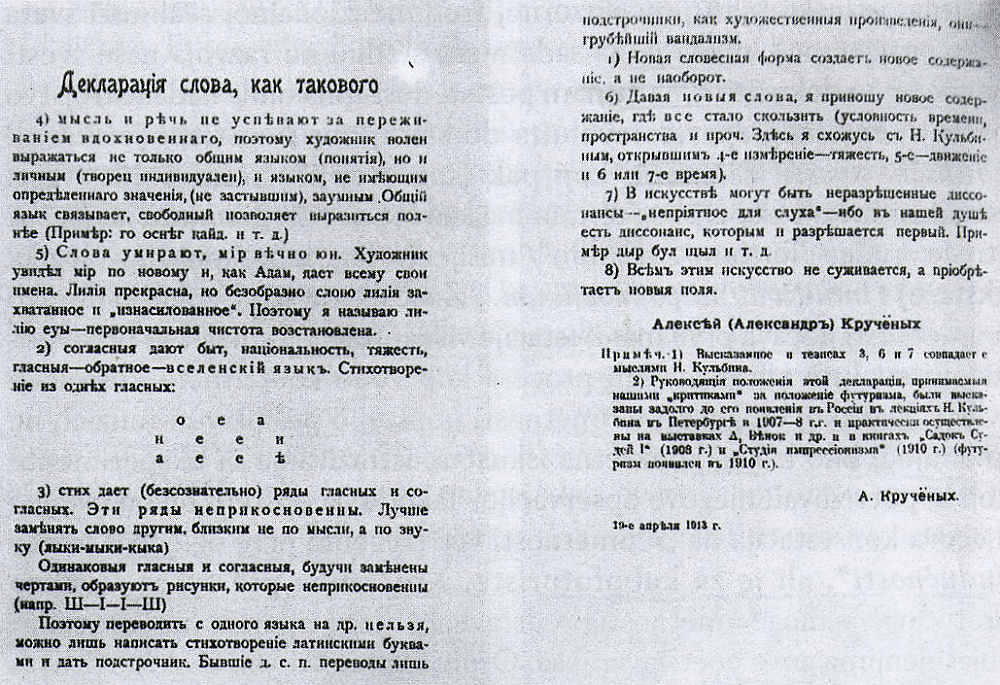 Zaum - alogični, nadracionalni jezik
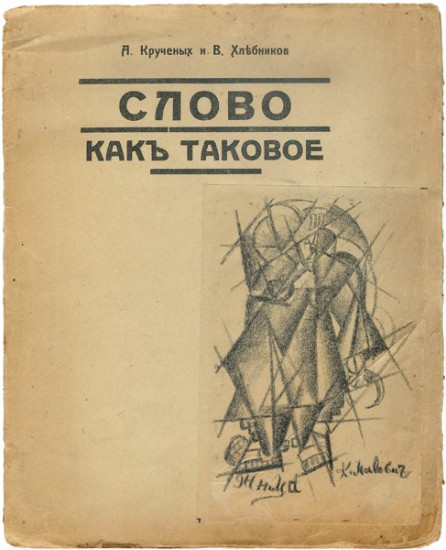 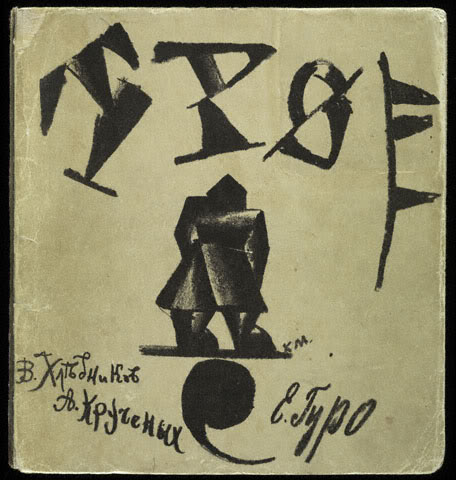 V. Hlebnikov, A. Kručonih, E. Guro, Troje (Troe), 1913.  naslovna strana: Maljevič
Kručonih, V. Hlebnikov, Reč kao takva (Slovo kak takovoe), 1913
Naslovna strana Rozanova i  Maljevič
teorija zauma
Iako pretpostavlja upotrebu reči koje pripadaju zajedničkom jeziku, na prvom mestu njen proklamovani cilj je stvaranje novih reči/formi i novog zaumnog jezika.

u skladu sa načelom samodovoljnosti reči, nove kombinacije reči, kojima je trebalo predočiti ovaj svet, morale su se stvarati nezavisno od zahteva koji podrazumevaju gramatiku i logička pravila - osnovna sredstva i istovremeno cilj zaumnog pisanja postaju različite lingvističke deformacije: što više nepravilnosti u rečenici to bolje, savetuje Kručonih

izmenjenoj slici sveta potreban je novi jezik koji bi omogućio pogled ‘kroz svet’, iza područja vidljivog, iza uma/razuma.

PARALELA: postupci razbijanja racionalno i logično organizovanih lingvističkih struktura (posledica nepravilnosti, poremećaji, premeštanja, pomeranja, prožimanja) već su bili primenjivani u kubističkom slikarstvu: destrukcija gramatike i sintakse=destrukcija predmeta i centralnoperspektivnog prostora
PRIMITIVIZAM
Primitivizam je bio značajan, programski, elemenat ruskog pesničkog futurizma: Kručonihove i Hlebnjikove ideje o novoj reči i novom (zaumnom) jeziku bile tesno povezane sa njihovim interesovanjem za primitivne jezičke i govorne oblike, poeziju i govor dece, rusku folklornu literarnu građu, staru slovensku mitologiju itd = primeri kršenja normi, odstupanja od konvencija standardnog književnog jezika

kubofuturisti su sebe smatrali ‘novim ljudima’, onima što su u posedu novog viđenja sveta, njihova umetnost trebalo je da bude ‘odraz’ intuitivne svesti koja je oslobođena logike zdravog razuma, i koja izvire iz područja neuravnoteženog, disonantnog, izvan racionalnog, ‘nepravilnog’ i ‘neprijatnog’ u ljudskoj prirodi.
kod kubofuturista, pojam sadržaja je oslobođen emocionalnih, psihičkih i mističkih aluzija; sadržaj se svodi na ono što sredstva verbalne ili slikovne umetnosti poseduju kao sopstvena autonomna svojstva
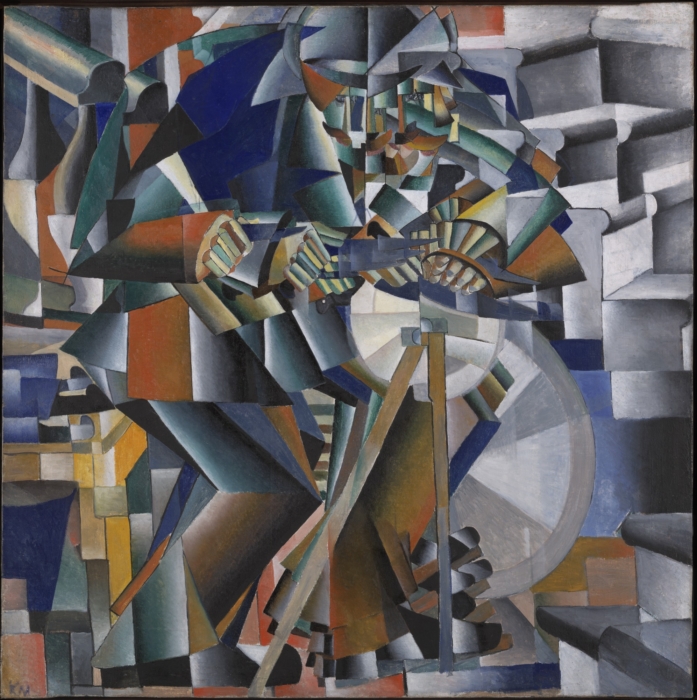 Maljevič, Oštrač noževa
1912-13
Ulje na platnu
80.1 x 80.1 cm
Yale University Art Gallery
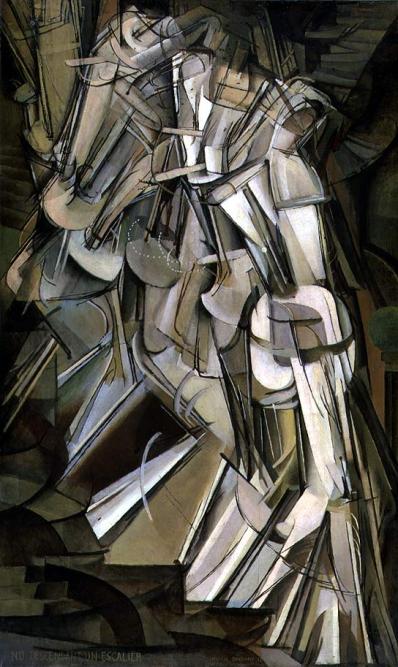 Marcel Duchamp, Nude
 desceding  a staircase, 1912
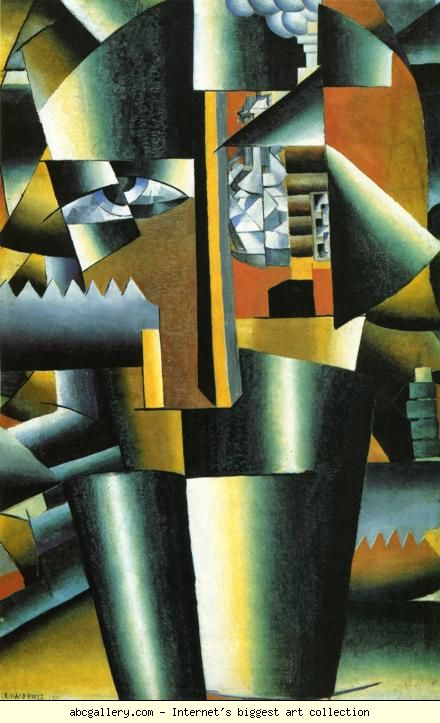 Maljevič, Portret Ivana Kjuna, 1912/3
ulje na platnu, 120 x 70
Državni ruski muzej, Sankt Peterburg

Ovde je samo uslovno reč o portretu (baš kao i nasledećem primeru Portretu Matjušina) s obziorom na naziv slike implicira da je reč o motivu portreta.  Slika pored bojenih površina i formi u kojima je moguće prepoznati neke delove ljudskog lica uopšteno (oko, usta, brada, gornja ivica glave, deo čela) sadrži fragmente predmeta (testera, dimnjak, blavane) koji na apsurdan način dovršavaju ‘lice’ a zapravo unose značenjsku konfuziju. Ovaj alogičan spoj heterogenih elemenata u kojima još uvek možemo da prepoznamo ili da im dodelimo vrednost prepoznatljivog predmeta u celini poništava realnost kao referencijalno polje, a afirmiše ideju o autonomnom prostoru slike: “slikovni događaj nije prenet iz prostora stvarnosti” . Stoga se i značenja morau uspostavjati iznova (ideja zauma da nova forma stvara novi sadržaj) da je smisao određen konekstom  slike, odnosno njenim unutrašnjim strukturalnim relacijama.
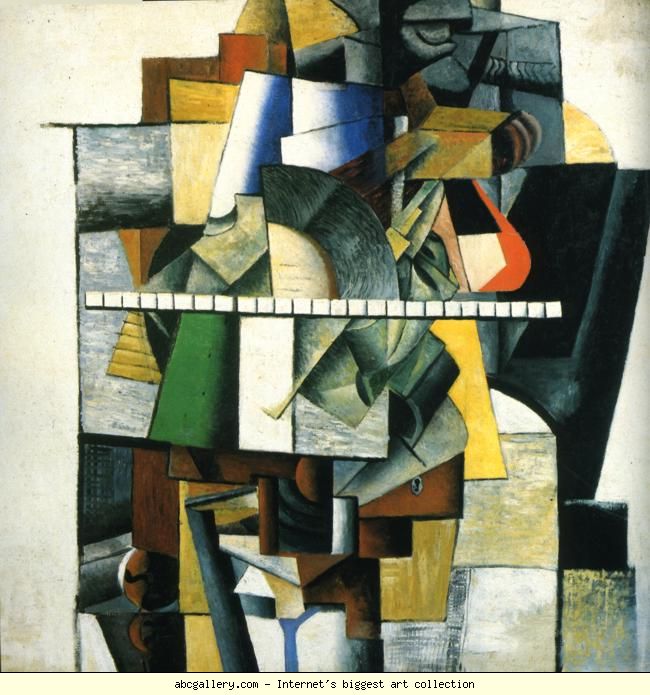 Maljevič, Portret Matjušina, 1914, 
ulje na platnu, 106 x 107.5 cm
Tretjakovska galerija, Moskva
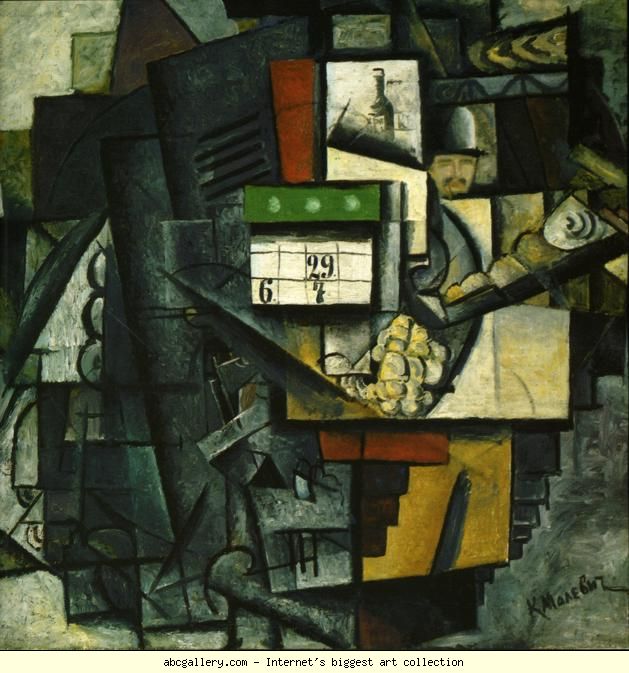 Maljevič, Dama u tramvaju, 1913. ulje na platnu. 88 x 88 cm. Stedelijk Museum, Amsterdam
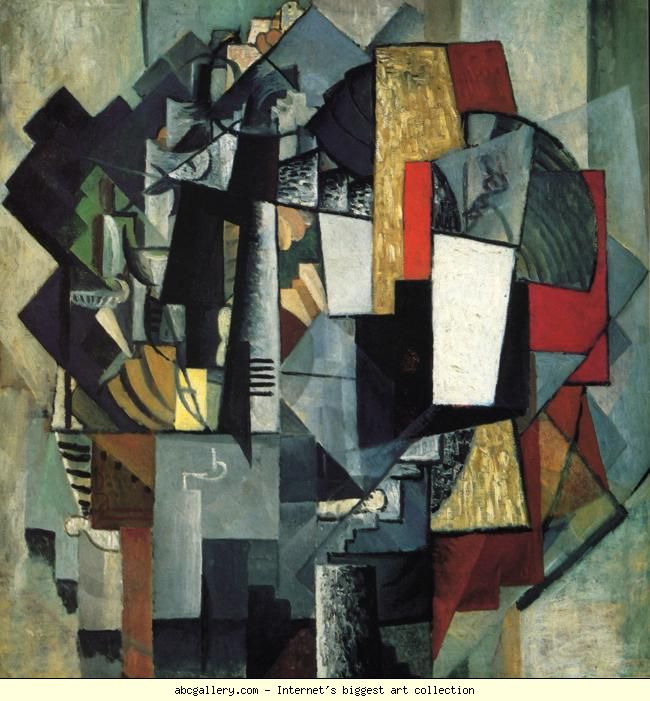 Maljevič, Radni sto i soba (Письменный стол и комната) 1913. ulje na platnu, 79.5 x 79.5 cm. Stedelijk Museum, Amsterdam
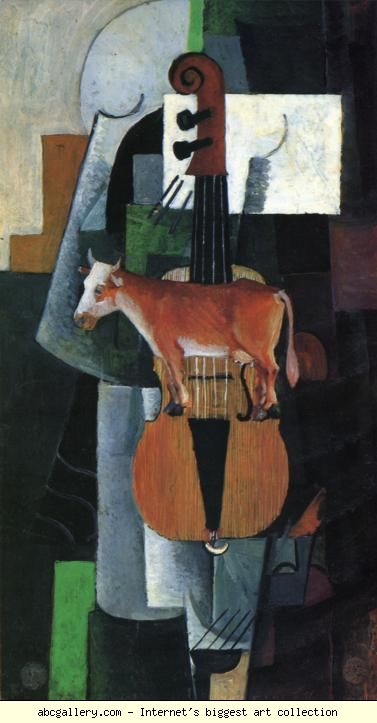 Maljevič, Krava i violina, 1913. ulje na dasci. 48.8 x 25.8 cm Državni ruski muzej, Sankt Peterburg.
Na poleđini Maljevič napisao: “Alogično sučeljavanje dva oblika – ‘violine i krave’ – kao trenutak borbe sa logizmom, prirodnim redom, malograđanskim razumom i predrasudom.” K. Maljevič


(u literaturi se predlaže da se ova slika može smatrati paradigmom Maljevičevog alogizma ili slikovnog zauma u njegovoj još uvek 'predmetnoj' fazi. Na ovoj slici kao i na onim koje nastaju tokom 1913 i 1914. godine Maljevič  kubističke  elemente alternira mimetičko-iluzionstičkim elementima čime pokazuje stanje interakcije i sukoba mimetičko-iluzionističke tradicionalne paradigme i nemimetičkog modela novog slikarstva prema opštem uzoru kubizma)
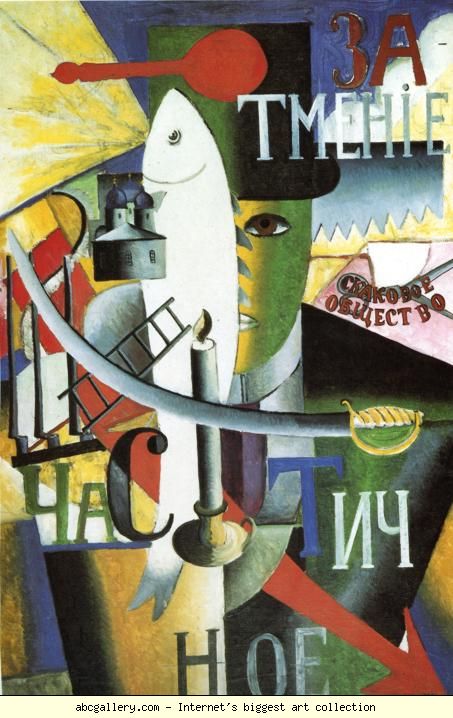 Maljevič, Englez u Moskvi
1914. ulje na platnu, 88 x 57cm. Stedelijk Museum, Amsterdam
Maljevič na ovoj slici kao i na ostalim iz ovog perioda pomoću alogične formule gradi jedan veoma komplikovan, netransparentan, hermetičan svet slike ili ikonički tekst. 
Mnoštvo različitih predmeta i dva natpisa dovedeni su u odnose koji se ne mogu opravdati ni razumeti sa stanovišta normalne logike:
ne postoji ni jedan opipljiv oslonac u pokušaju da se u ovom zbiru nasumično ispremeštanih predmeta dođe do nekog racionalno utemeljenog značenja
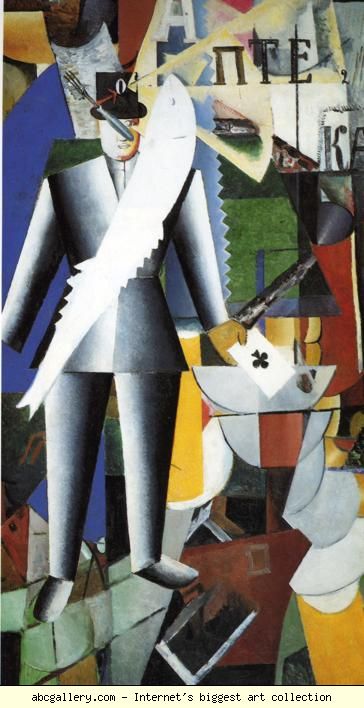 Maljevič, Avijatičar,  1914. ulje na platnu, 125 x 65 cm, Državni ruski muzej, Sankt Peterburg
'nove reči i njihove kombinacije', 'čudne, besmislene kombinacije reči i slova' (Kručonih)

slova i reči, na Maljevičevim slikama  funkcionišu i kao verbalni i kao vizuelne/formalne jedinice. Njihova različita veličina i obojenost slova, zatim njihovo deljenje na slovne ili slogovne fragmente,  njihovo dislociranje po površini slike, pojačava sveukupni začudni efekat slike, jer nema vidljive/čitljive smisaone korelacije između njenih verbalnih i ikoničkih podataka. Stoga neko moguće asocijativno i simboličko povezivanje je proizvoljno pošto ni u jednoj ravni  ne nalazi dovoljno pouzdana uporišta. U pitanju su lingvistički  eksperimenti, zaokupljanje i istraživanje prirode same slike/predstave i njene realnosti, nasuprot realnosti prirode.
Nova percepcija slike je u bliskoj vezi sa novom percepcijom sveta, jedna iz druge proizlazi
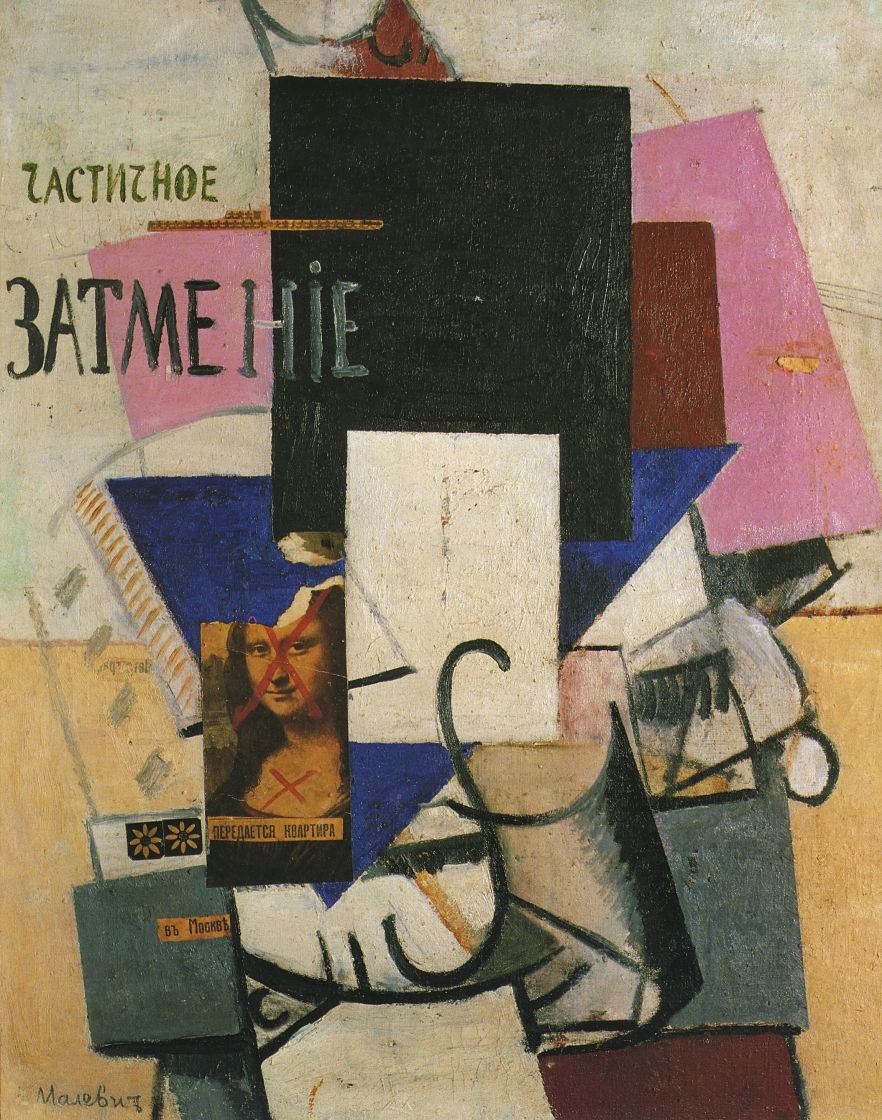 Maljevič,  Kompozicija sa Mona Lizom (delimično pomračenje u Moskvi),  1914,
ulje na platnu i kolaž, 62 x 49.5 cm. Državni ruski muzej, Sankt Peterburg
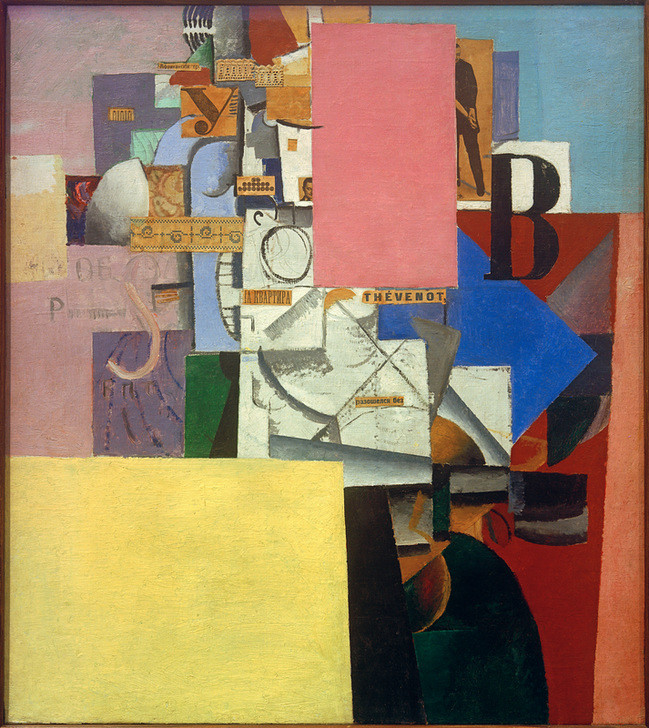 Maljevič, Dama na plakatnom stubu, 1914. ulje na platnu i kolaž, 71 x 64. Stedelijk Museum, Amsterdam
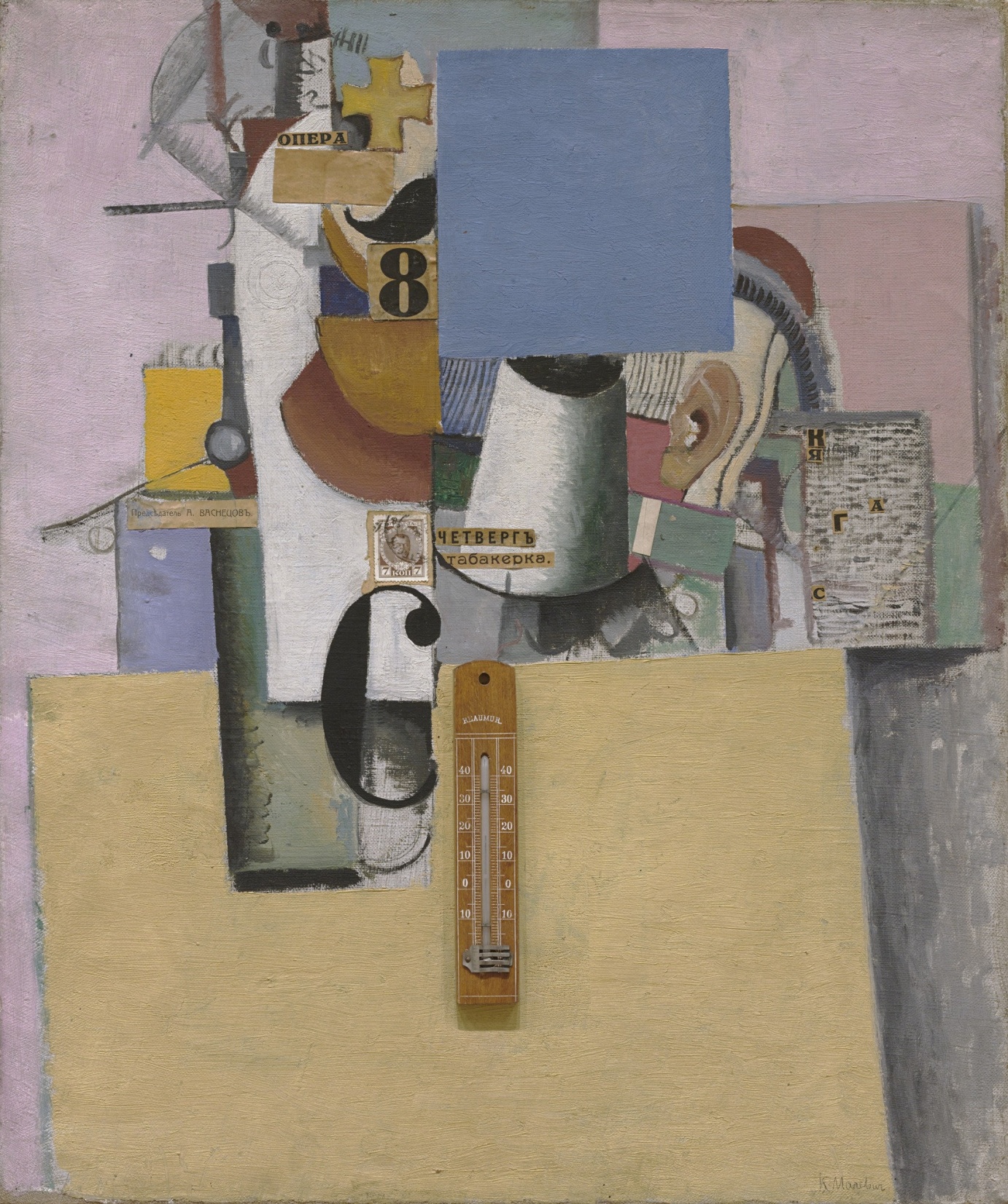 Maljevič, Vojnik prve čete1914, ulje i kolaž na platnu, 53.6 x 44.8 cm, MoMA; Videti na: https://www.moma.org/collection/works/80380

Realnost slike počiva i preipituje se upotrebom tautologije: 
Reč za reč: ubacivanje rečenice, reči, umesto reprezentacije predmeta koji je rečima imenovan 
Predmet za predmet: ubacivanje (apliciranje) predmeta (termometar ili poštanska marka) umesto mimetičkog dvojnika/predstave predmeta

Maljevič je na poslednja tri primera (Kompozicija sa Mona Lizom, Dama na plakatnom stubu i Vojnik prve čete) na granici između jednog sistema (kubizam), koji će u sledećem trenutku biti prevladan invecijom suprematističke formule (pravougaone monohromne površine)
Virtuelna tura na:
http://virtual.rusmuseumvrm.ru/benois_wing/pano.php?onstart=loadpano(hotspots/74.xml);st_pos(-238);
i
http://virtual.rusmuseumvrm.ru/benois_wing/pano.php?onstart=loadpano(hotspots/75_2.xml)
I
http://virtual.rusmuseumvrm.ru/benois_wing/pano.php?onstart=loadpano(hotspots/75_1.xml);st_pos(-105);